PCDS Meeting
June 26, 2024
Jon Jensen
WECC
2034 ADS V2 Draft Run VH3
GV 10.3.62
No MIO or Lookahead 
Distributed into two runs
About 10.5-hour run time
2
Unserved Load
Unserved load
WAUW	153,854 MW
3
Annual Energy
4
Annual Energy
5
Spillage
V1=10,031 GWh
V2=125,202 GWh
6
Regional Net Transfers
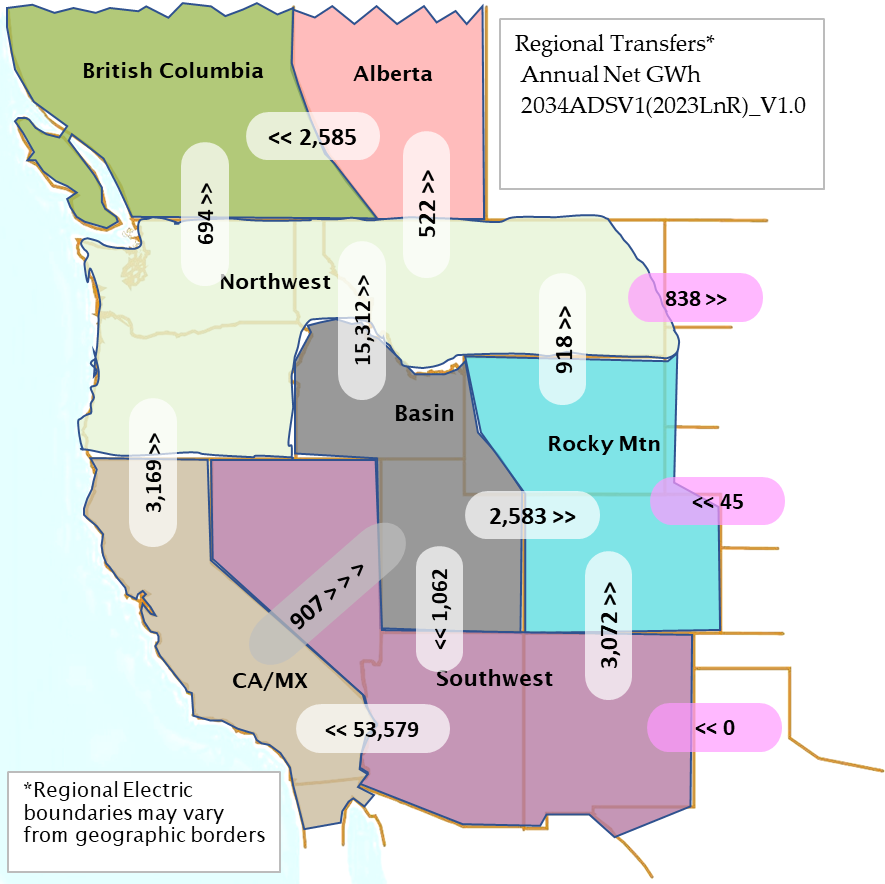 7
Net Annual Flow
N>S
8
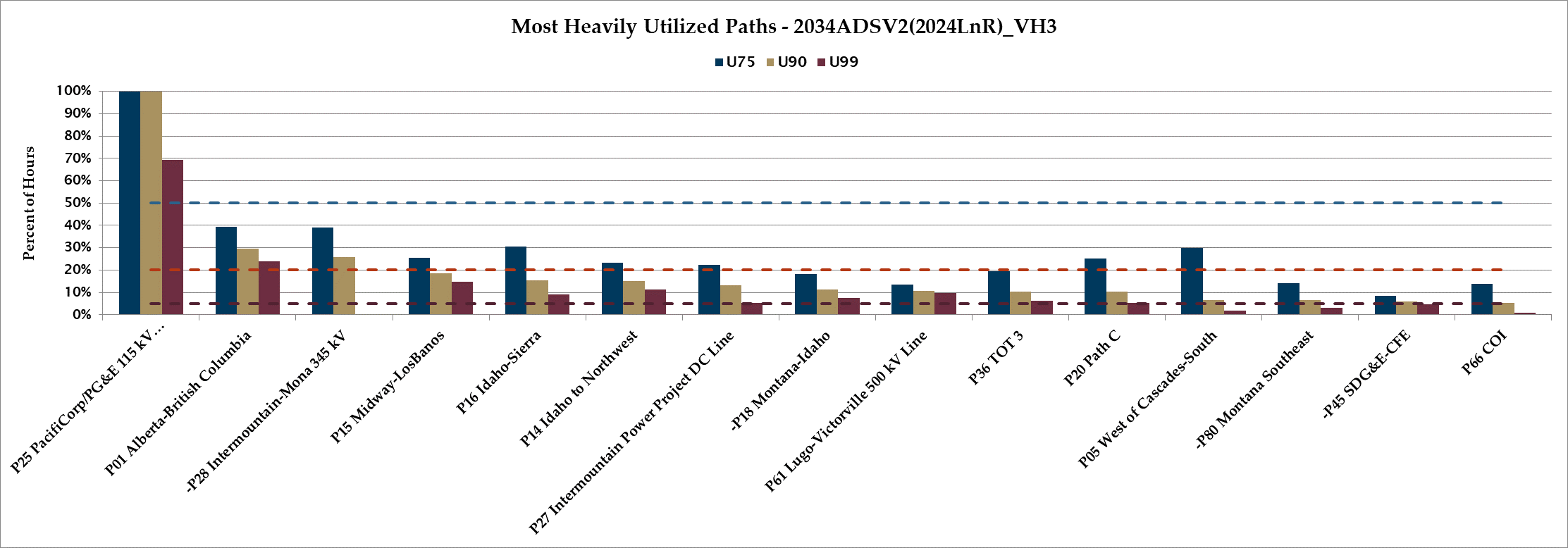 9